Premeny látok
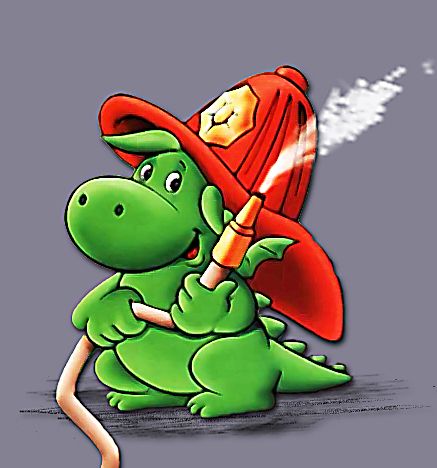 Požiar a jeho hasenie
Požiar :
Požiar je každé nežiaduce horenie.
Pri požiari sú priamo ohrozené:
životy a zdravie ľudí,
zvieratá,
životné prostredie,
majetok.
Hlavné príčiny vzniku požiaru:
úder blesku, samovznietenie,
deti bez dozoru rodičov, 
nedbalosť človeka (zakladanie ohnísk, vypaľovanie trávy, odhodený ohorok z cigarety),
porušovanie bezpečnostných zásad pri práci,
skrat , technické nedostatky zariadení,
úmyselné založenie požiaru, ...
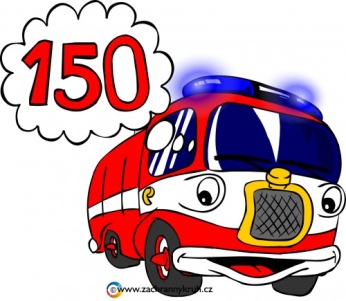 Čo treba robiť v prípade požiaru:
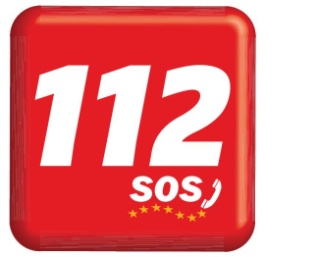 Zachovať pokoj a rozvahu!
Malý požiar rýchlo uhasiť.
Zavolať dospelého.
Ak nie je nablízku dospelý, volať čísla: 150, 112
Predstaviť sa, povedať čo a kde horí, odpovedať na otázky, čakať na spätné zavolanie!
Ak je to možné, opustiť horiaci priestor.
Nepoužívať výťah.
Ak to nie je možné dostať sa k oknu, otvoriť ho a volať o pomoc.
Neotvárať dvere do miestnosti kde horí (kľučky sú horúce).
Hasenie požiaru:
Základná zásada hasenia:
Zrušiť aspoň jednu podmienku horenia:
zápalná teplota
zápalná teplota
zápalná teplota
kyslík
kyslík
kyslík
horľavá látka
horľavá látka
horľavá látka
Odstrániť horľavú látku!
Znížiť teplotu pod zápalnú teplotu!
Zabrániť prístupu vzdušného kyslíka!
Hasenie požiaru:
Väčšinou sa používajú pri hasení kombinácie odstránenia aspoň dvoch podmienok horenia.
Hasiacimi látkami sú najčastejšie:
Voda – ochladí horiacu látku, zabráni prístup kyslíka k horiacej látke.
Piesok – zabráni prístupu kyslíka k horiacej látke.
Oxid uhličitý – ochladí horiacu látku svojim  vyparovaním, nepodporuje horenie, zabráni kyslíku prístup k horiacej látke.
Hasiace prístroje a hasené látky:
*hexafluórpropán alebo tetradekafluorhexán alebo tetrafluoridbrometán ( zdroj internet)
Hasené látky a hasiace prístroje :
Hasiace prístroje:
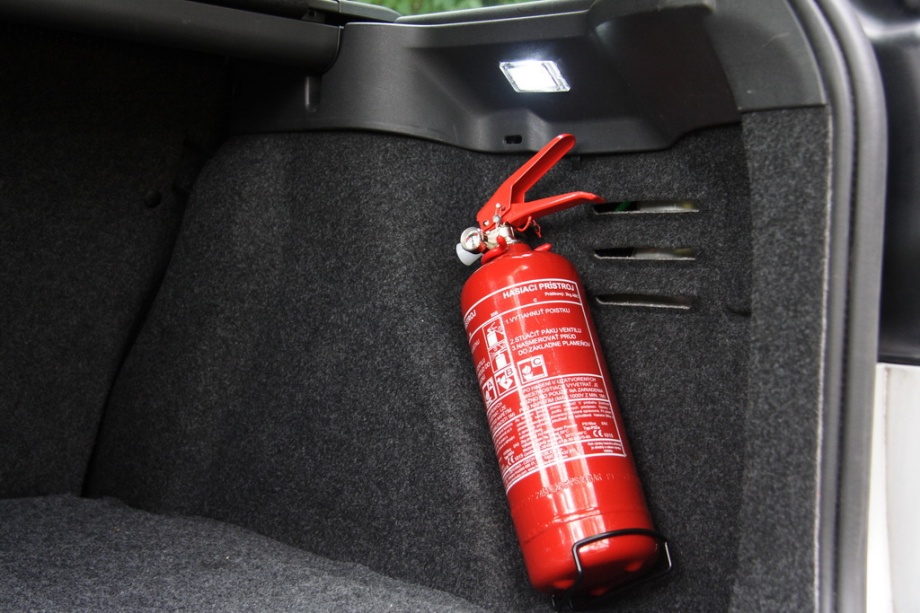 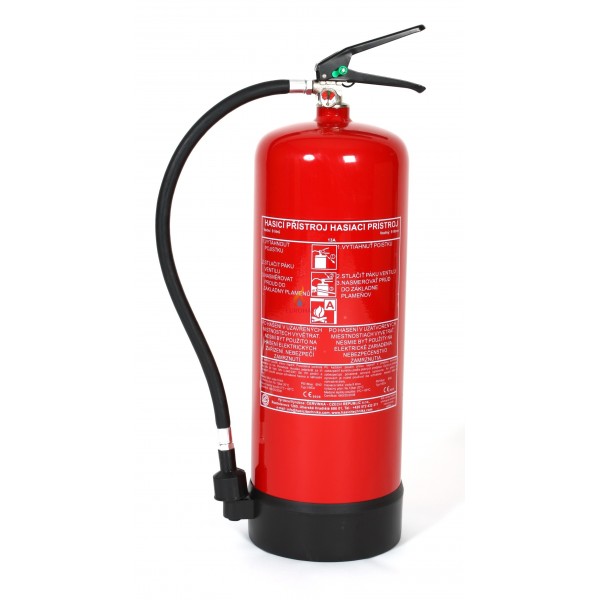 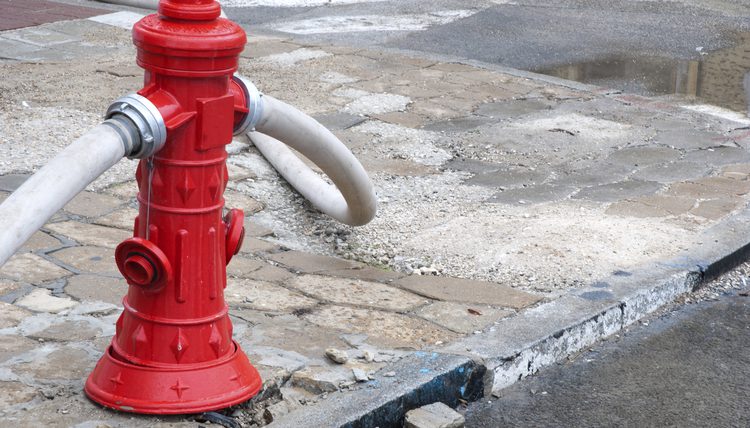 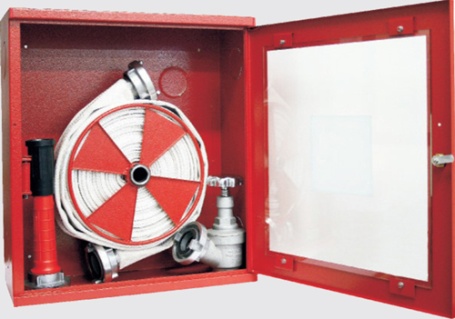 Hydrant v budove
Hasiaci prístroj do auta
Hydrant na ulici
Vodný hasiaci prístroj
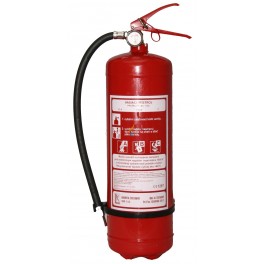 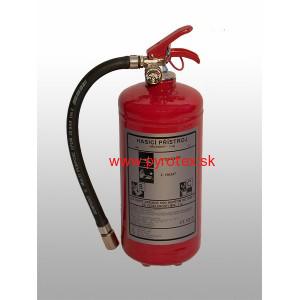 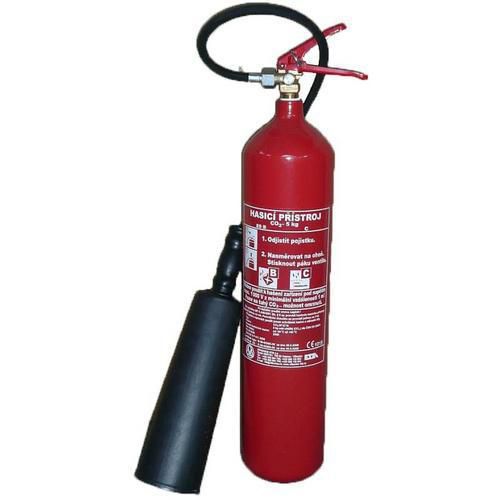 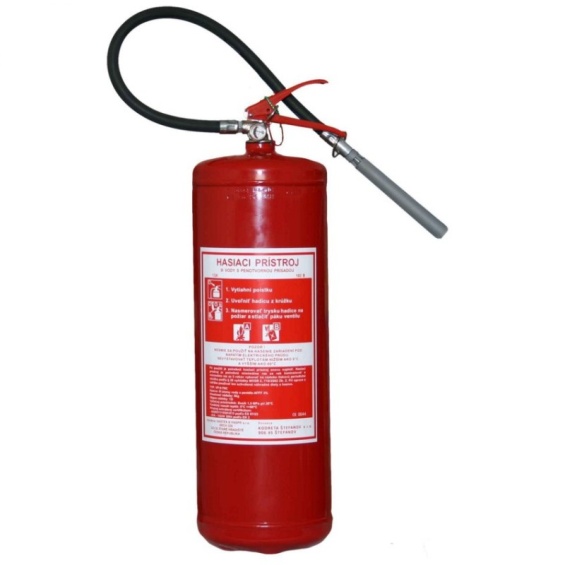 Snehový hasiaci prístroj
Penový hasiaci prístroj
Práškový hasiaci prístroj
Plynový hasiaci prístroj
Domáca úloha
Pre 7.A a 7.B      11.5-15.5
Preštuduj si túto prezentáciu
Učivo nájdeš aj v učebnici na str. 73-75
Zapíš si do zošitu poznámky na str.74 dolu „zapamätáme si“
Prípadne si ešte doplň k poznámkam čo ťa zaujalo v prezentácii